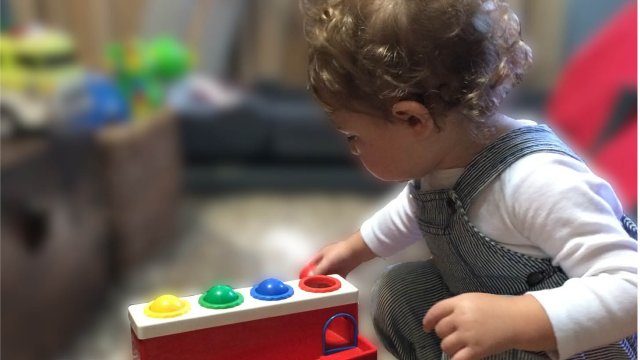 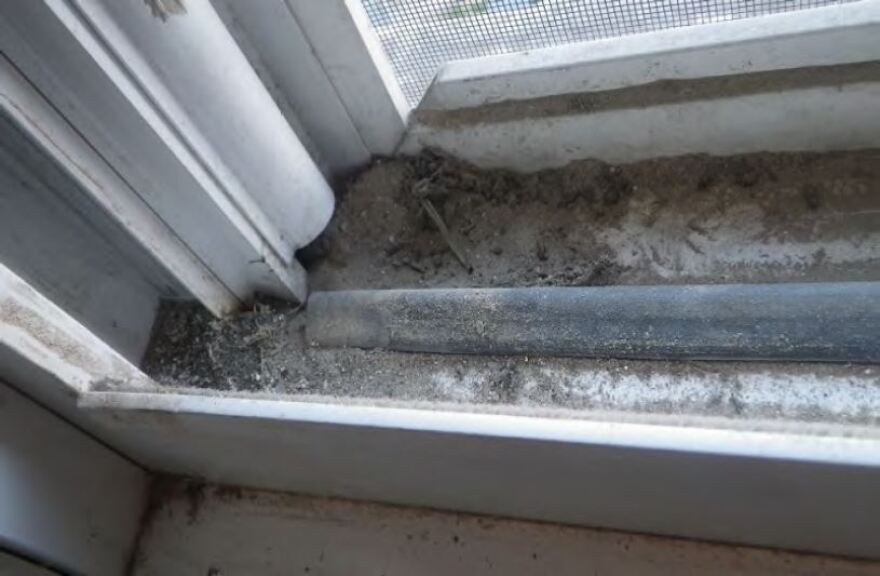 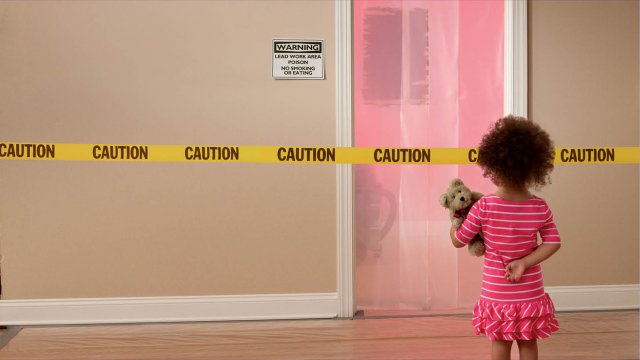 Abatement Notification


OMB Control No. 2070-0195
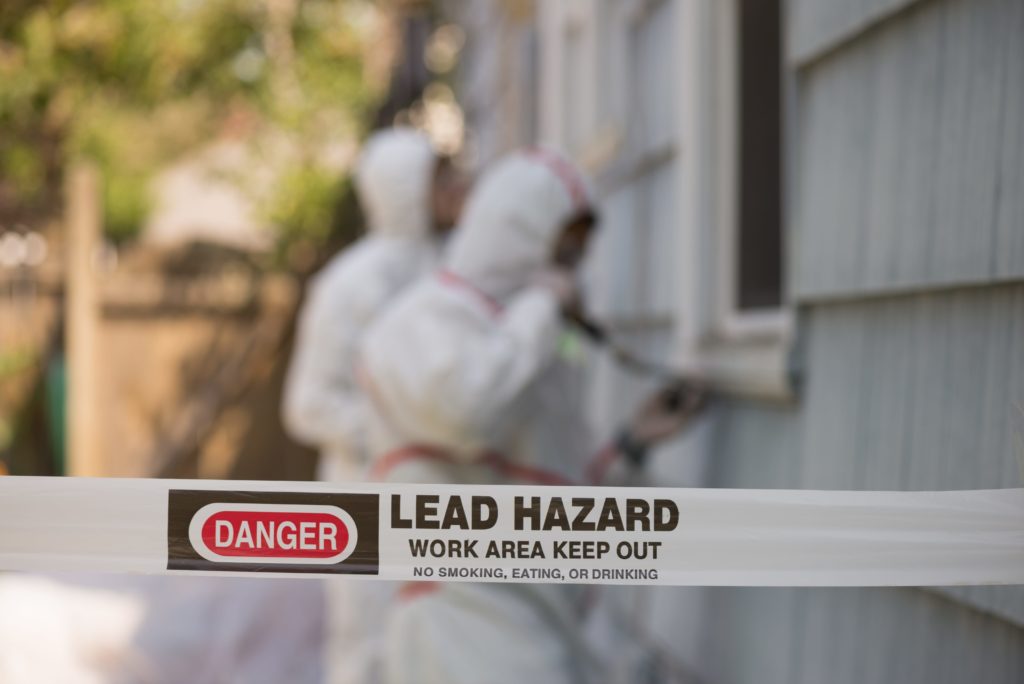 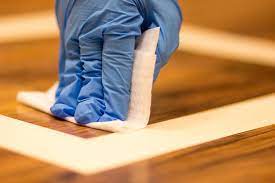 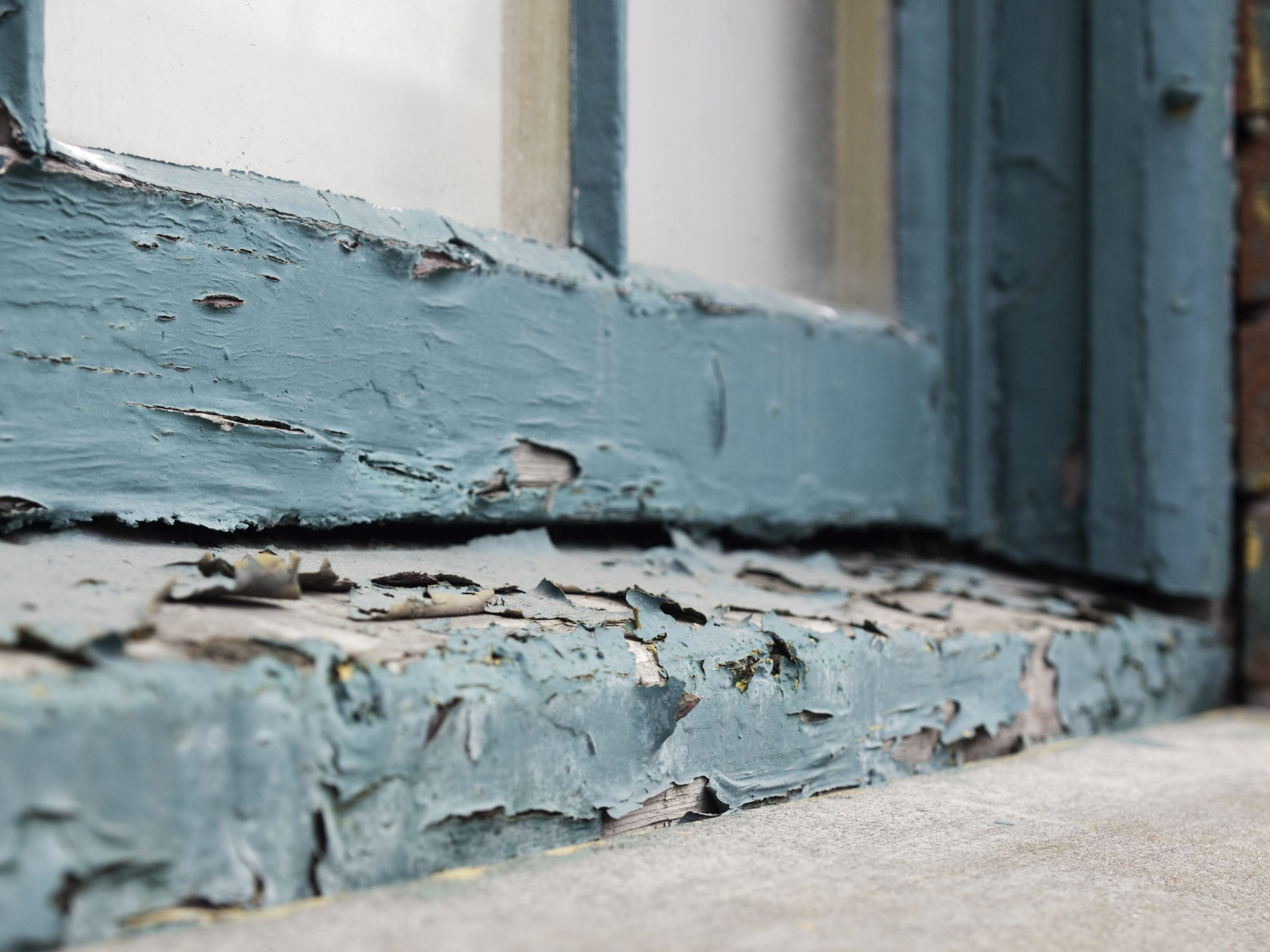 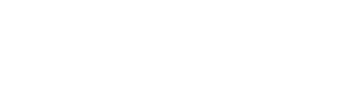 OCSPP-OPPT
www.uswateralliance.org
OMB Control No. 2070-0195 
Expiration Date: 2/28/2025
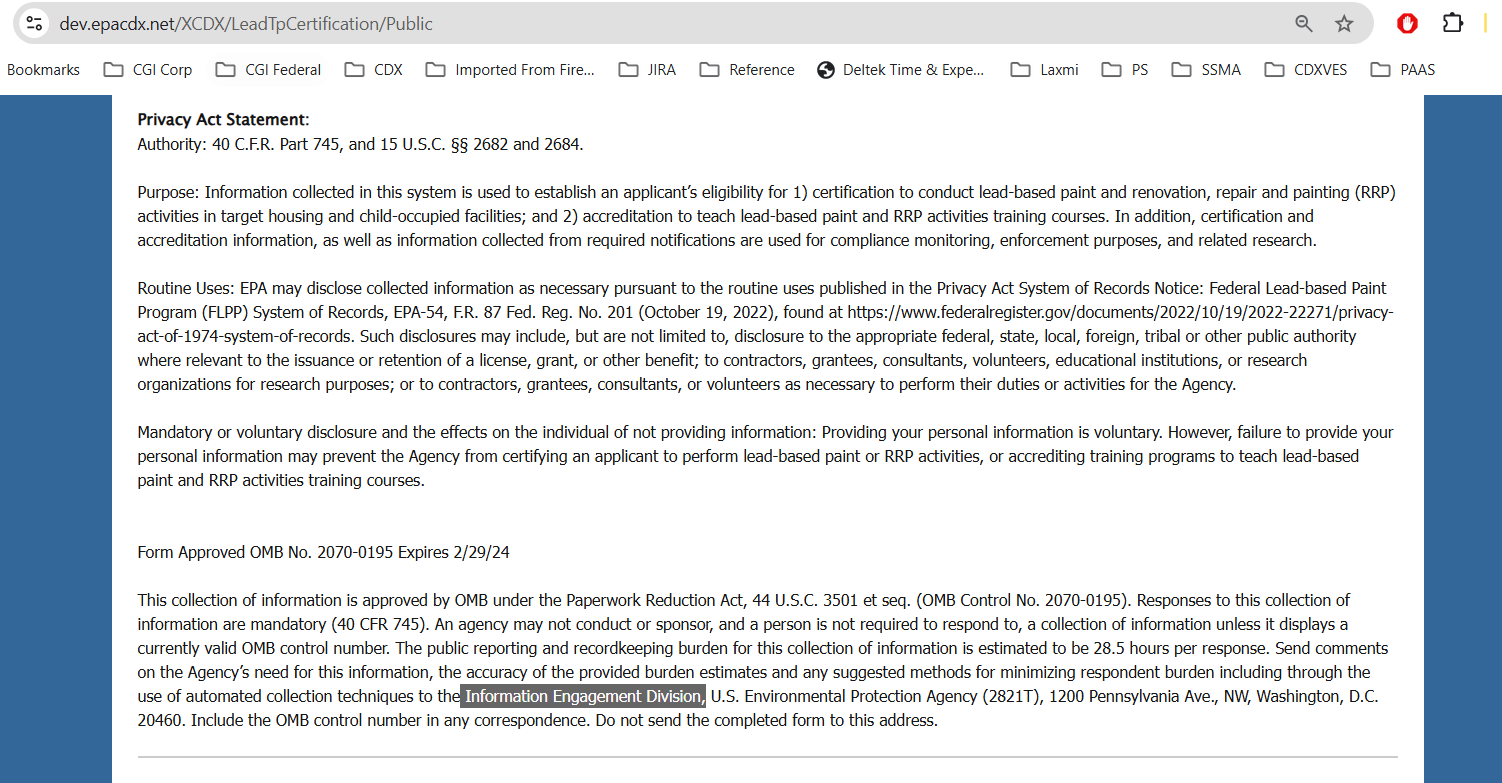 EPA Form 9600-051
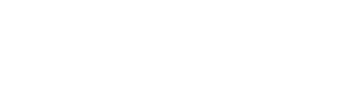 OCSPP-OPPT
1
www.uswateralliance.org
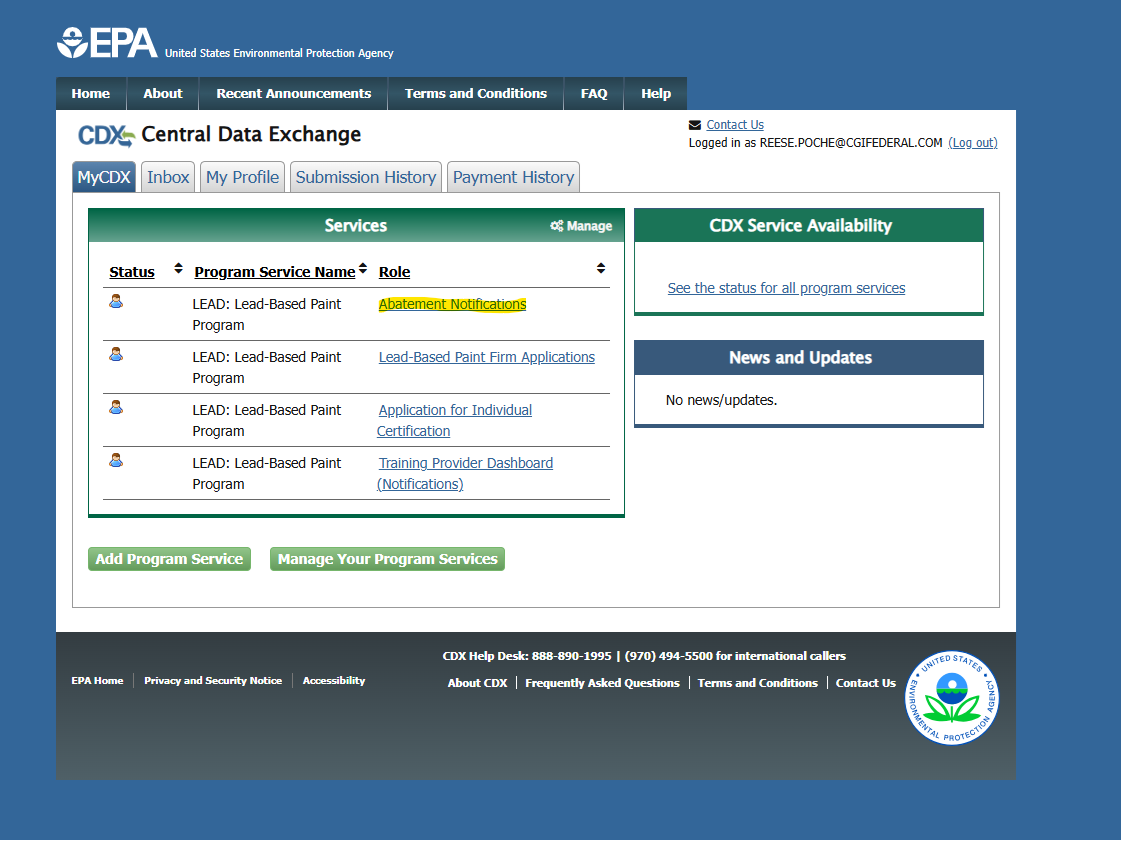 OMB Control No. 2070-0195 Expiration Date: 2/28/2025
EPA Form 9600-051
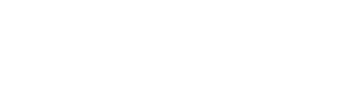 OCSPP-OPPT
1
www.uswateralliance.org
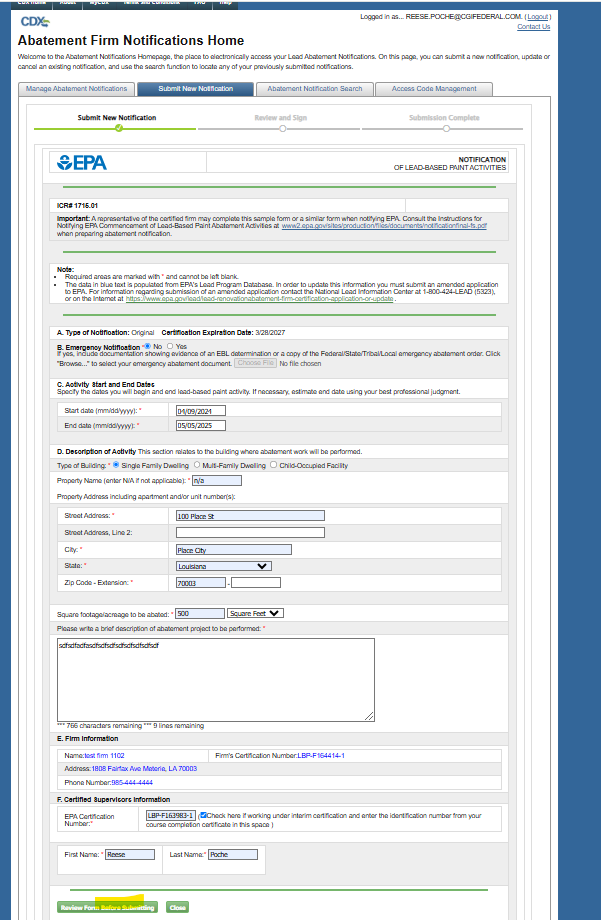 OMB Control No. 2070-0195 Expiration Date: 2/28/2025
EPA Form 9600-051
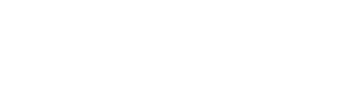 OCSPP-OPPT
1
www.uswateralliance.org
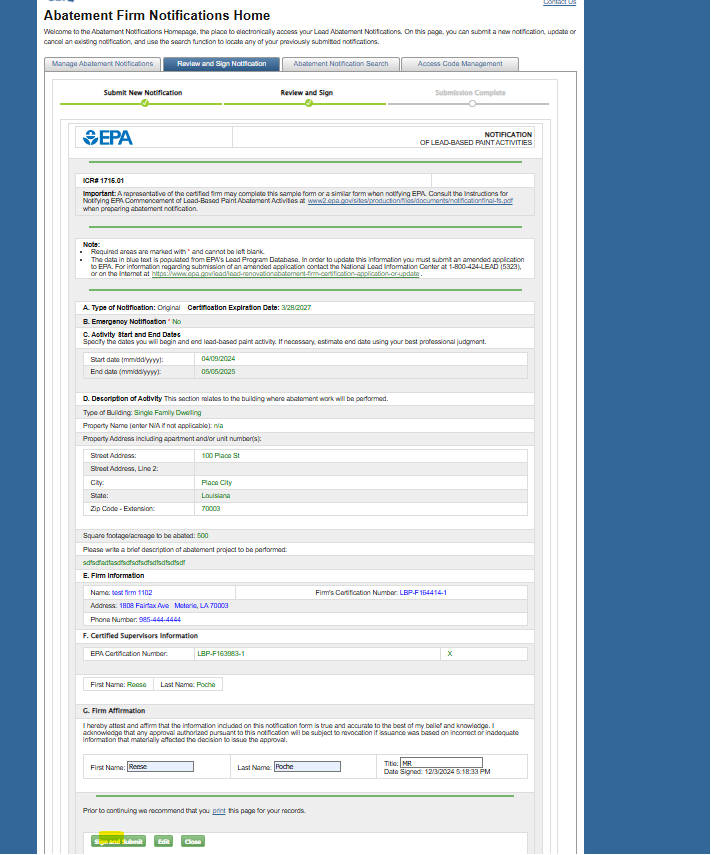 OMB Control No. 2070-0195 Expiration Date: 2/28/2025
EPA Form 9600-051
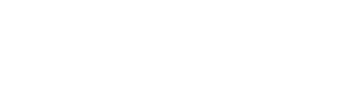 OCSPP-OPPT
1
www.uswateralliance.org